曙光女中106學年度校慶書展【國中部同學熱情參與】
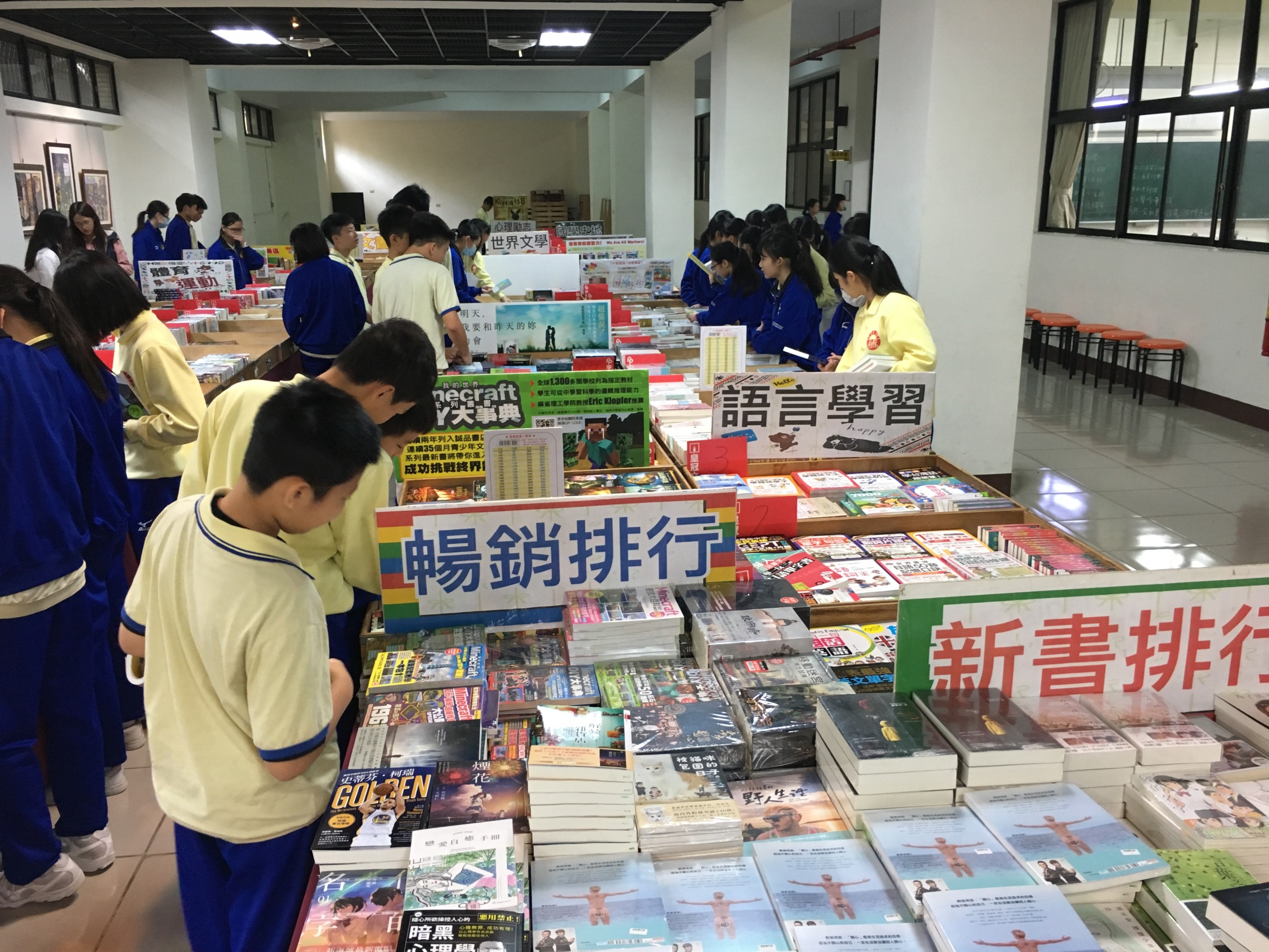 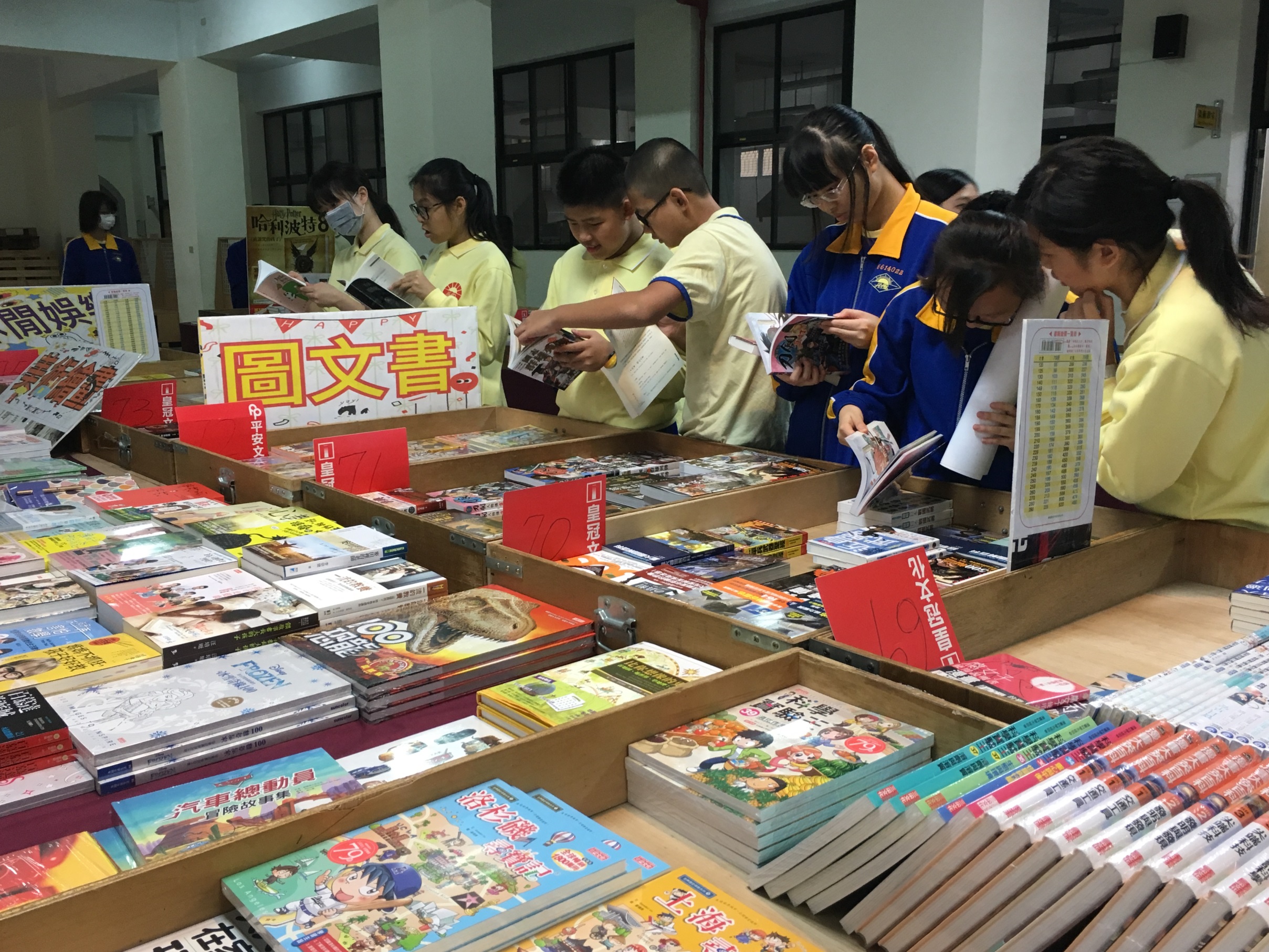 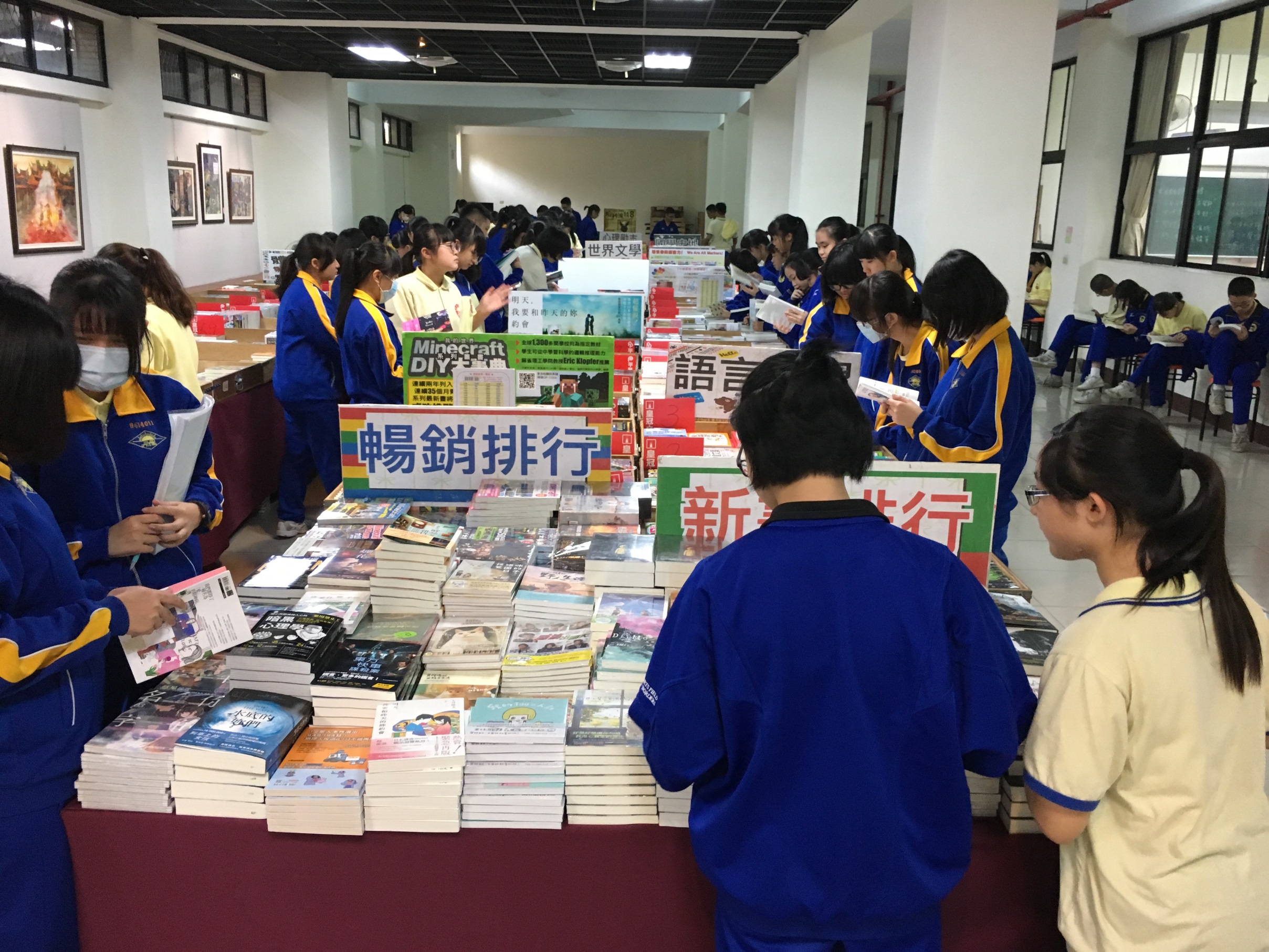 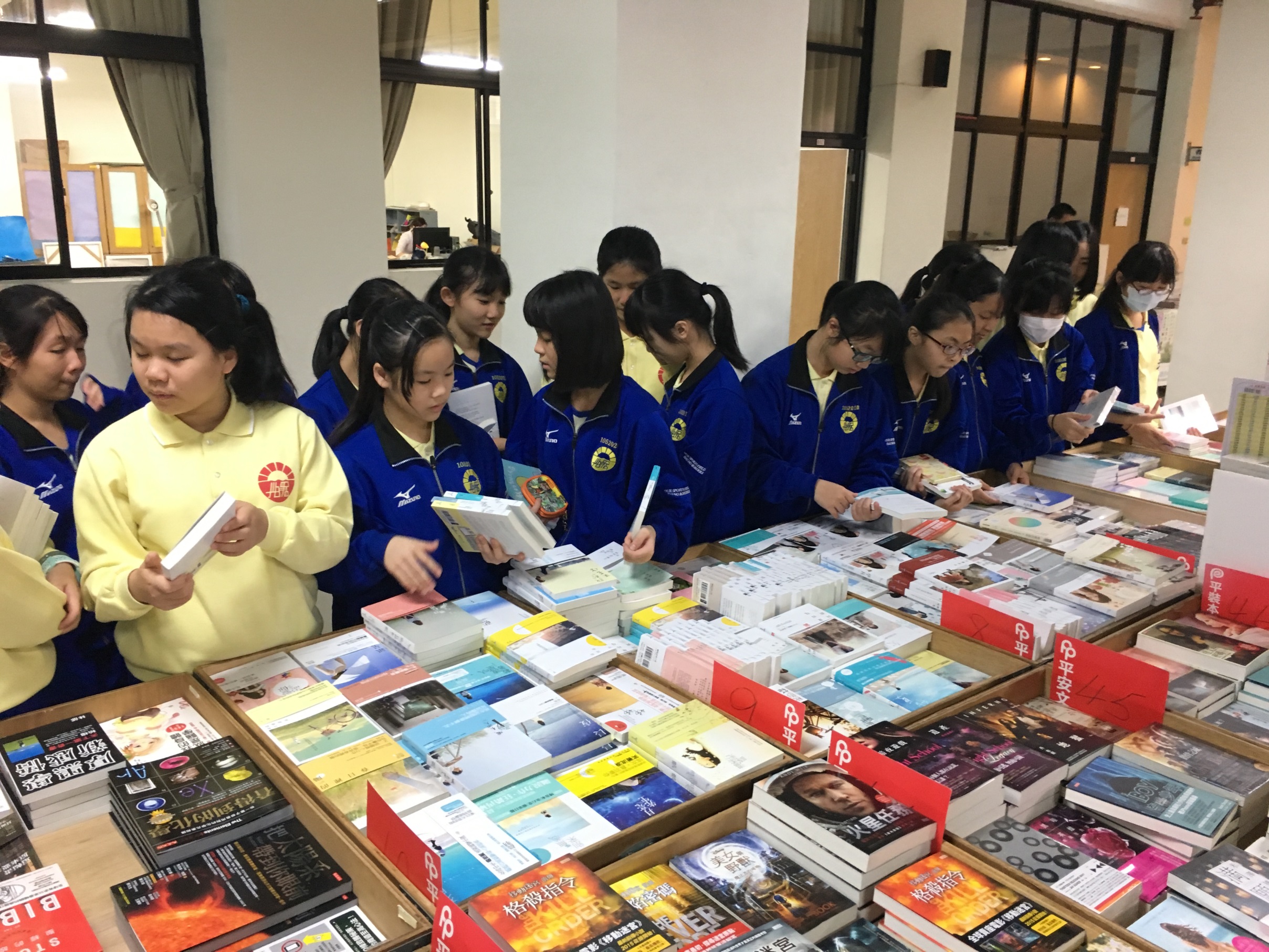 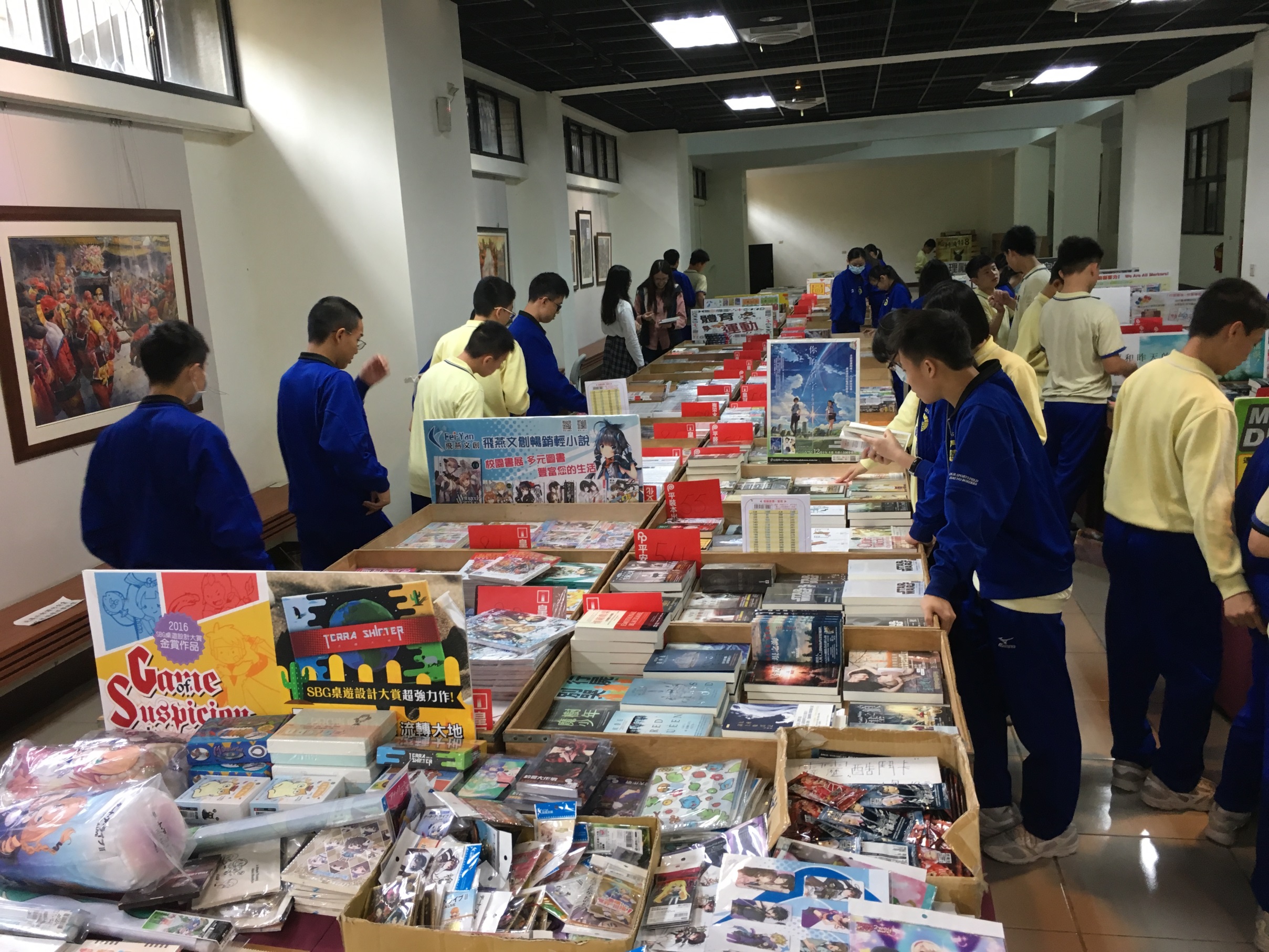 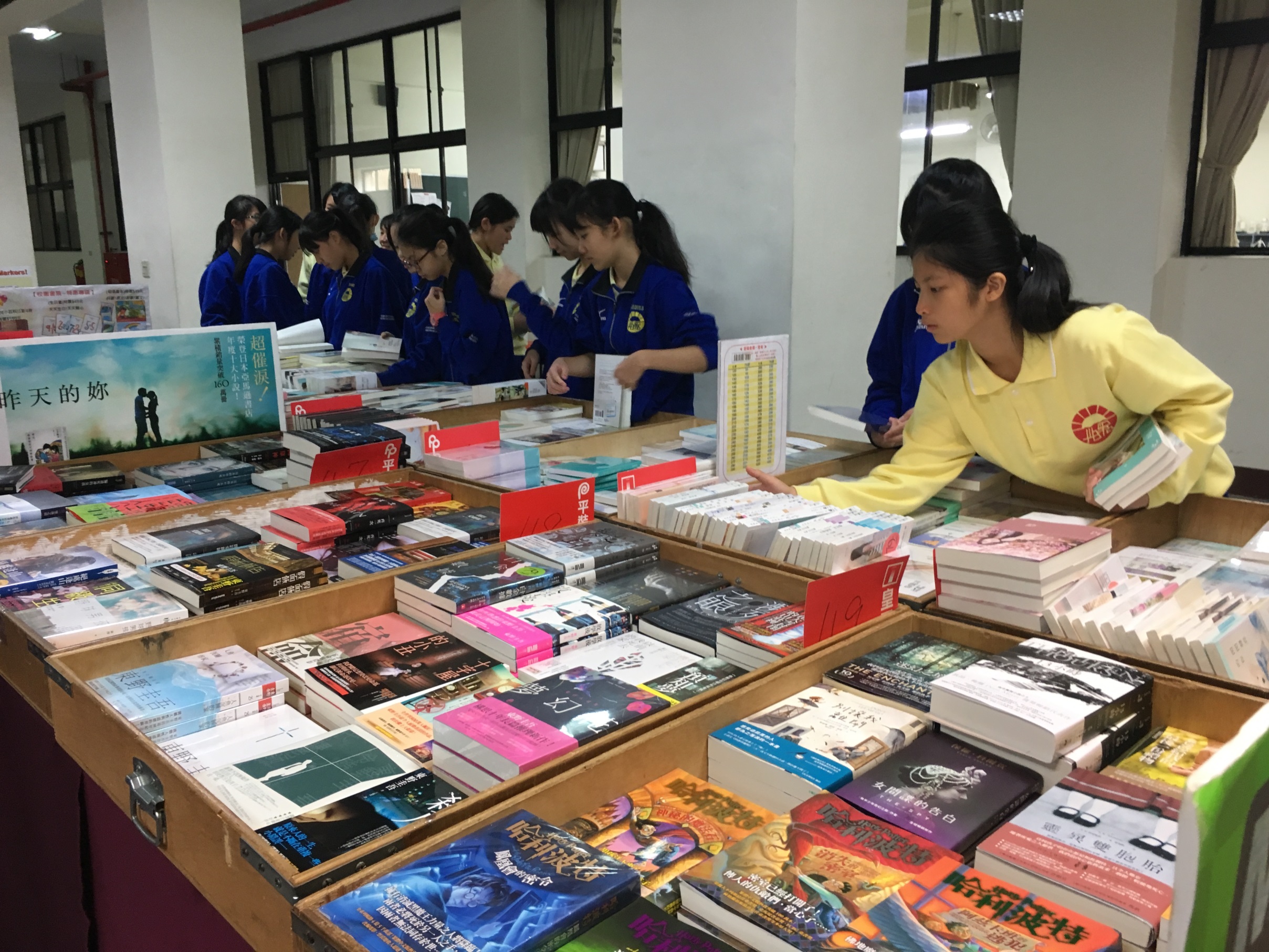 曙光女中106學年度校慶書展【高中部同學熱情參與】
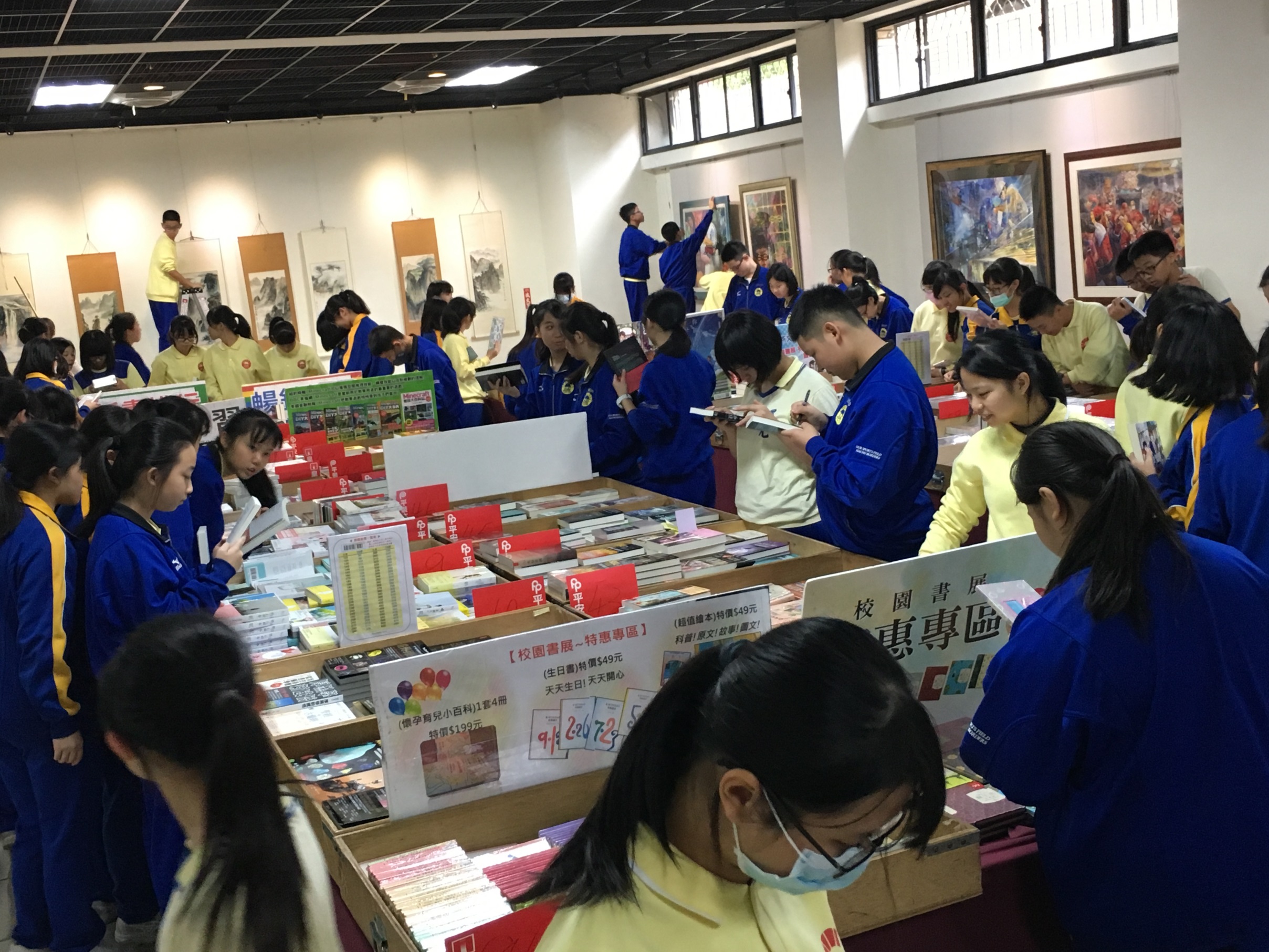 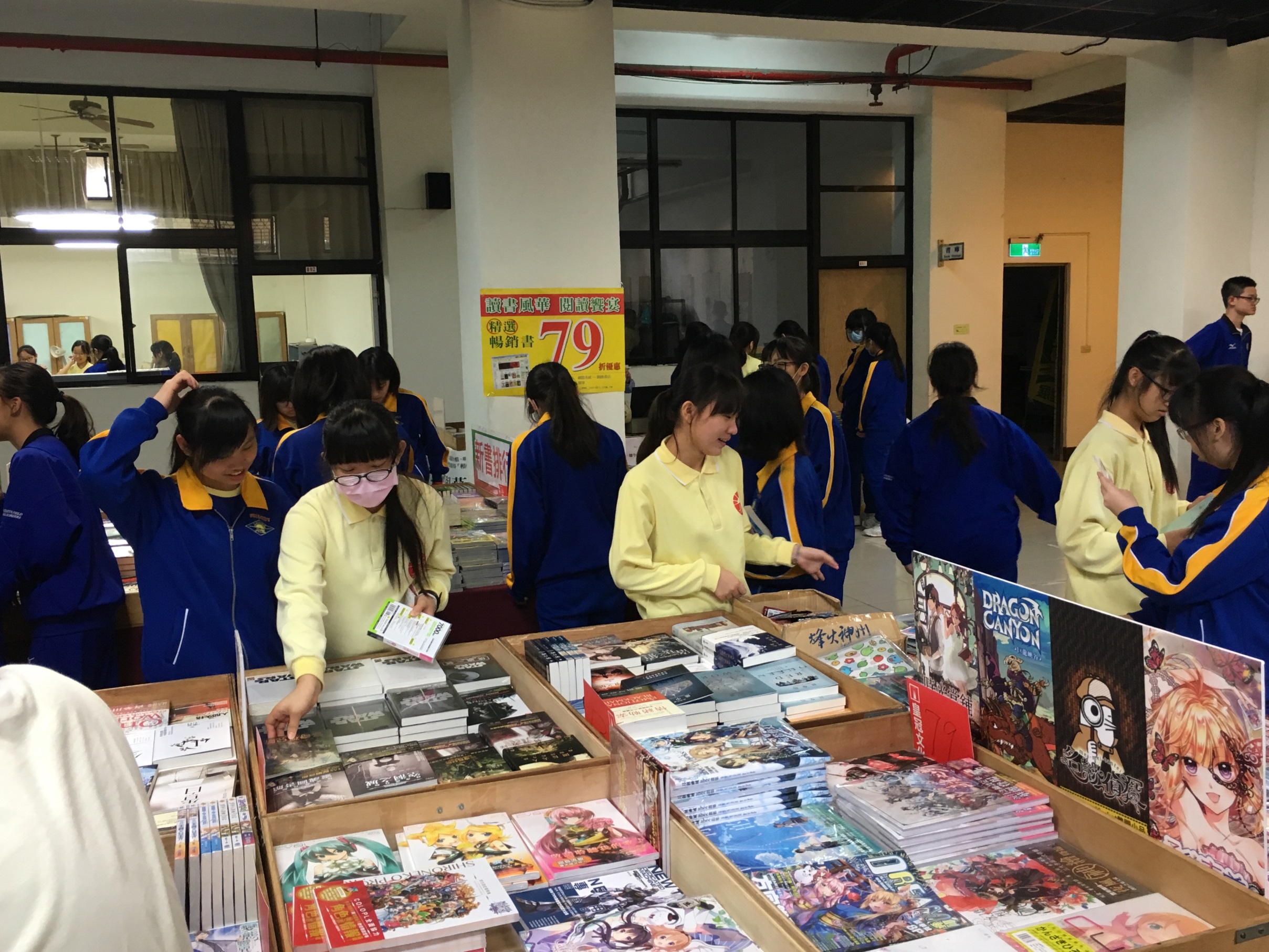 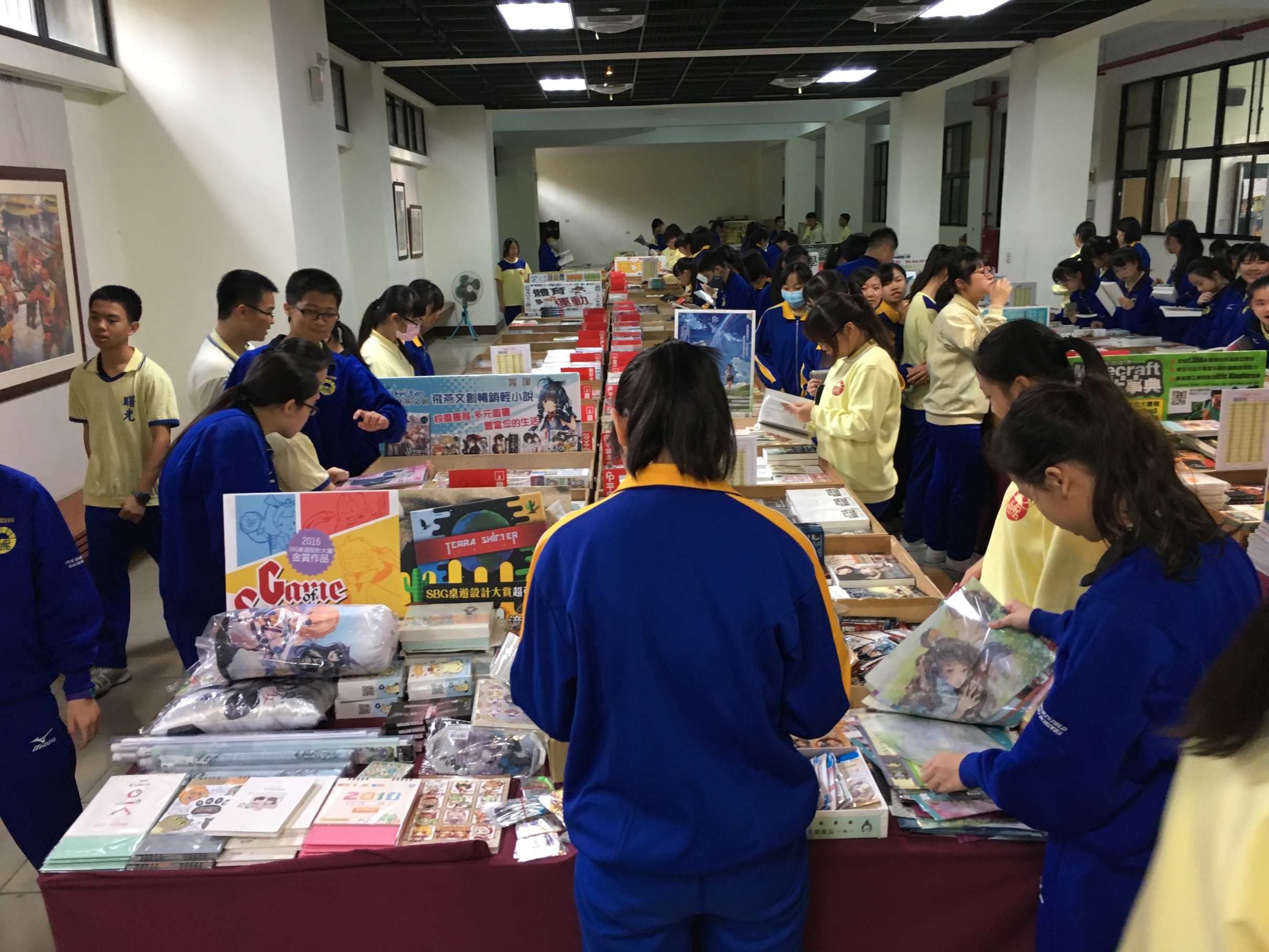 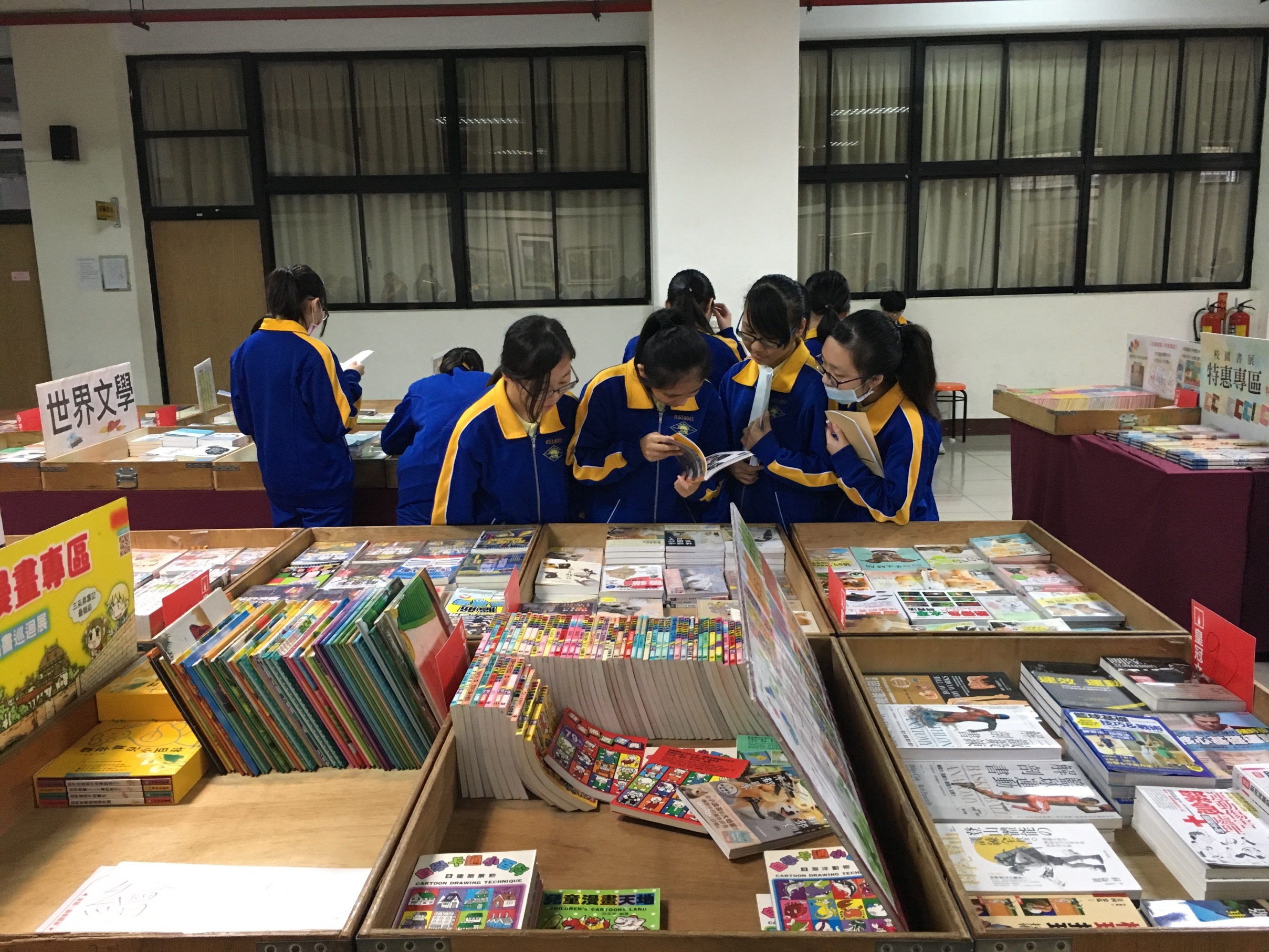 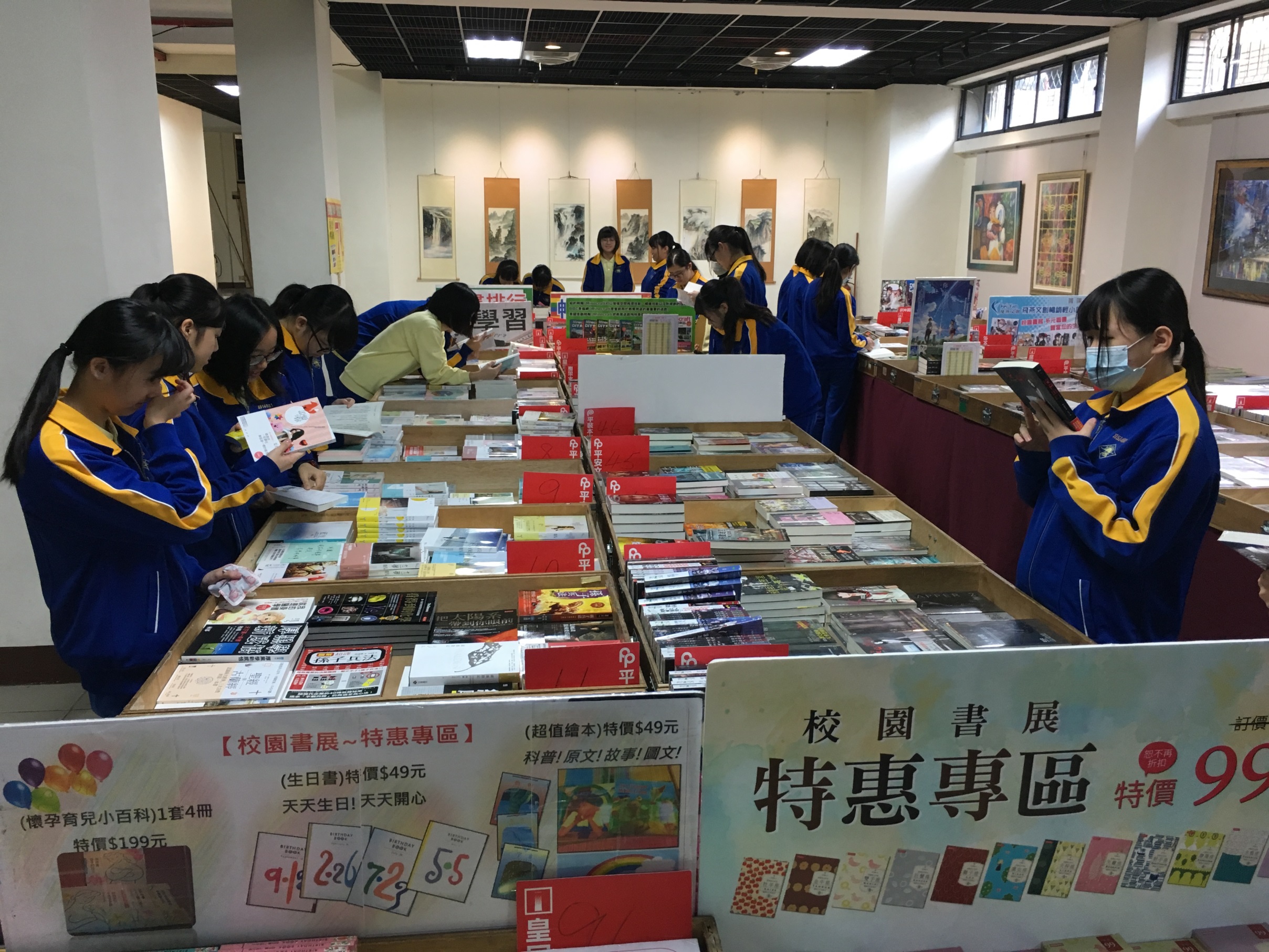 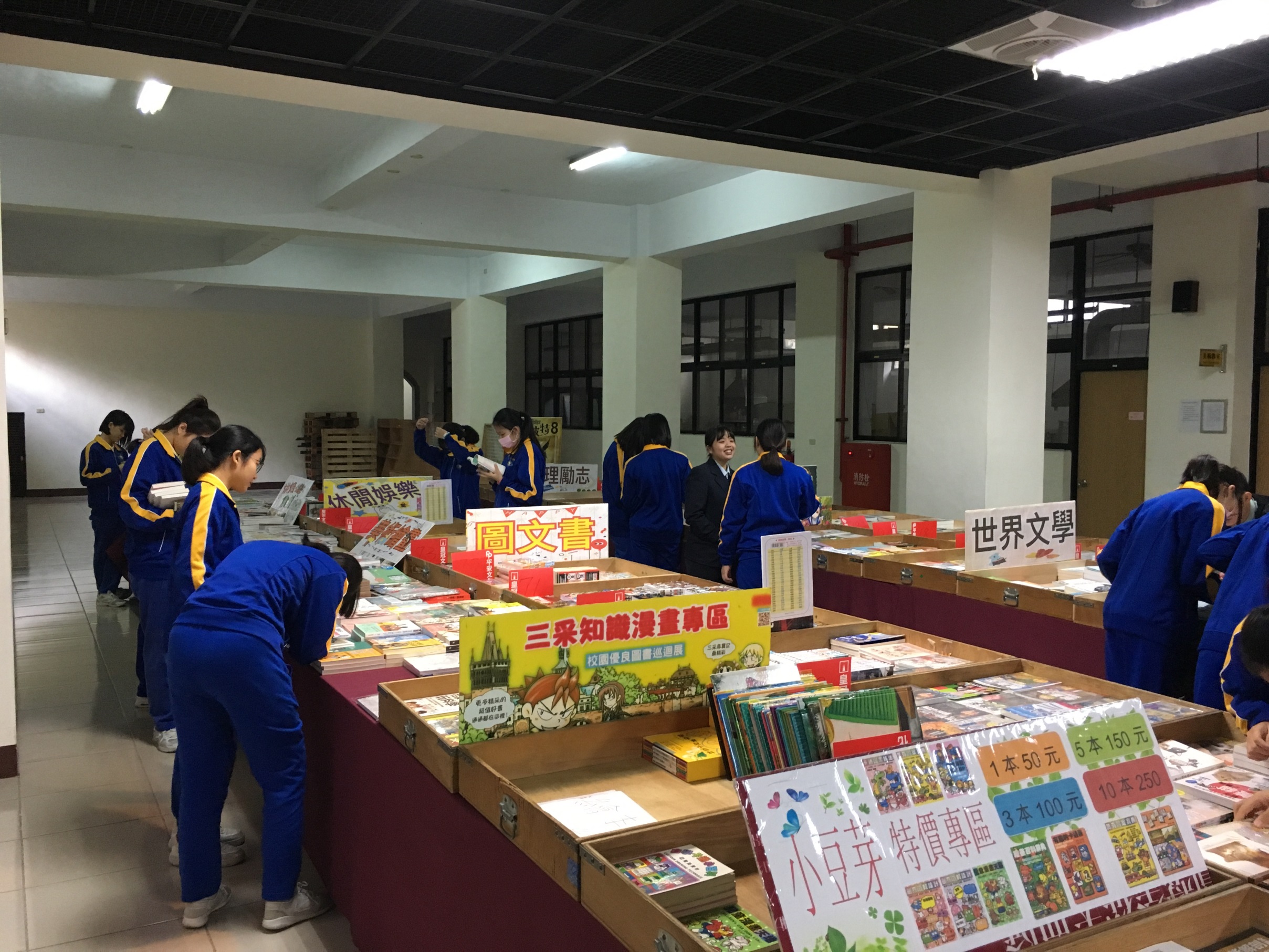 曙光女中106學年度校慶書展【圖書室雜誌義賣】
小義工們努力販售中~
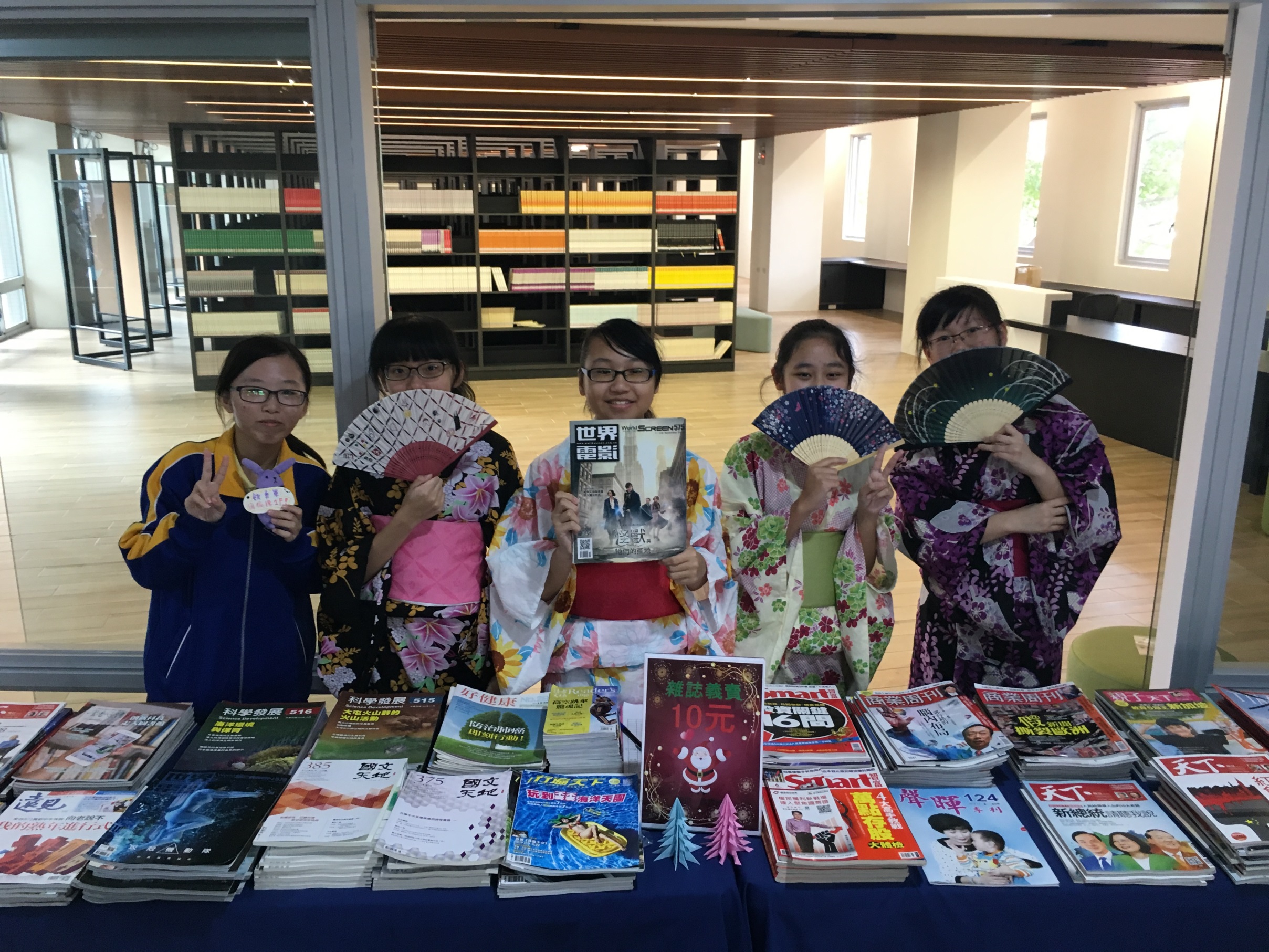 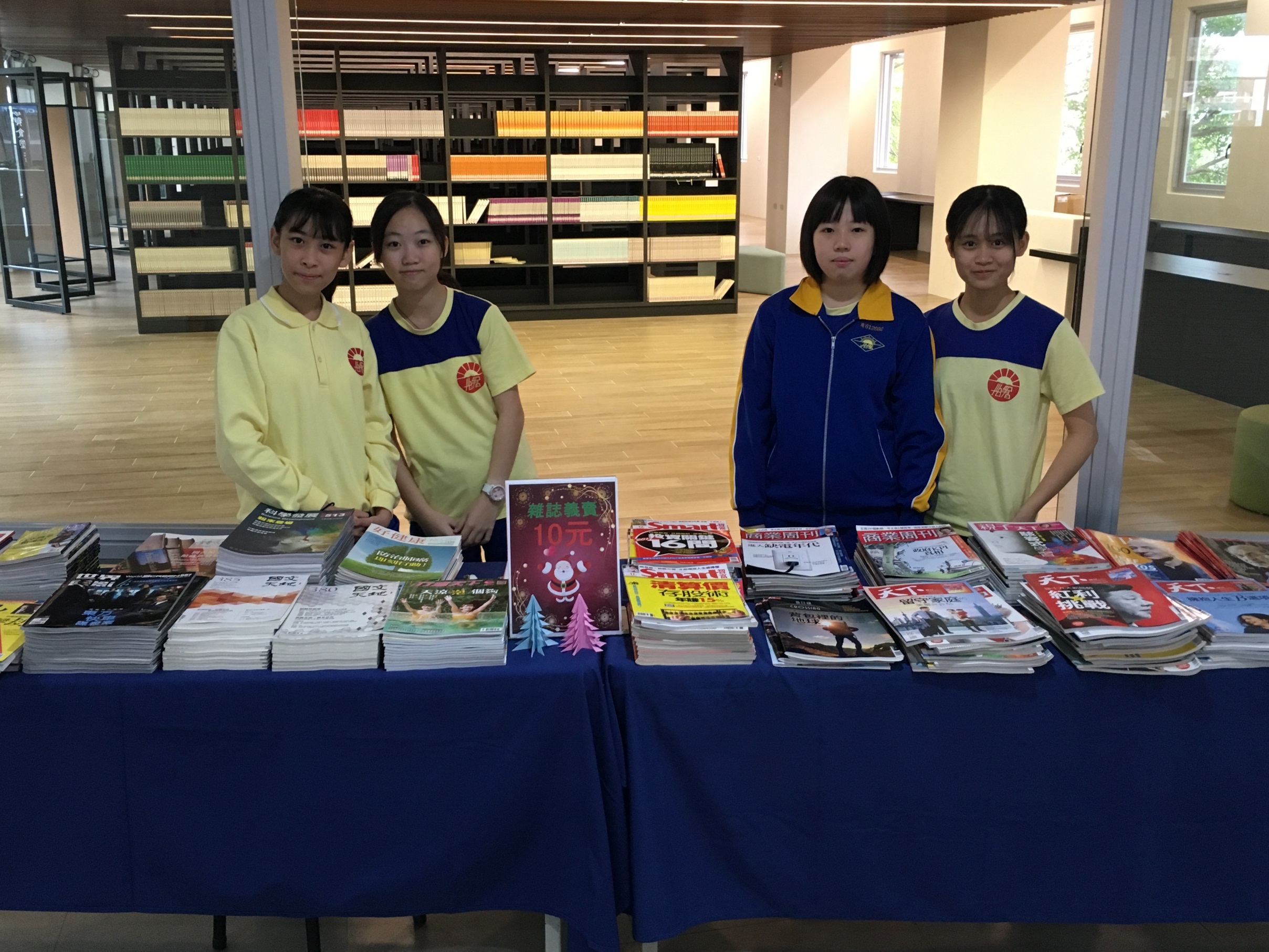 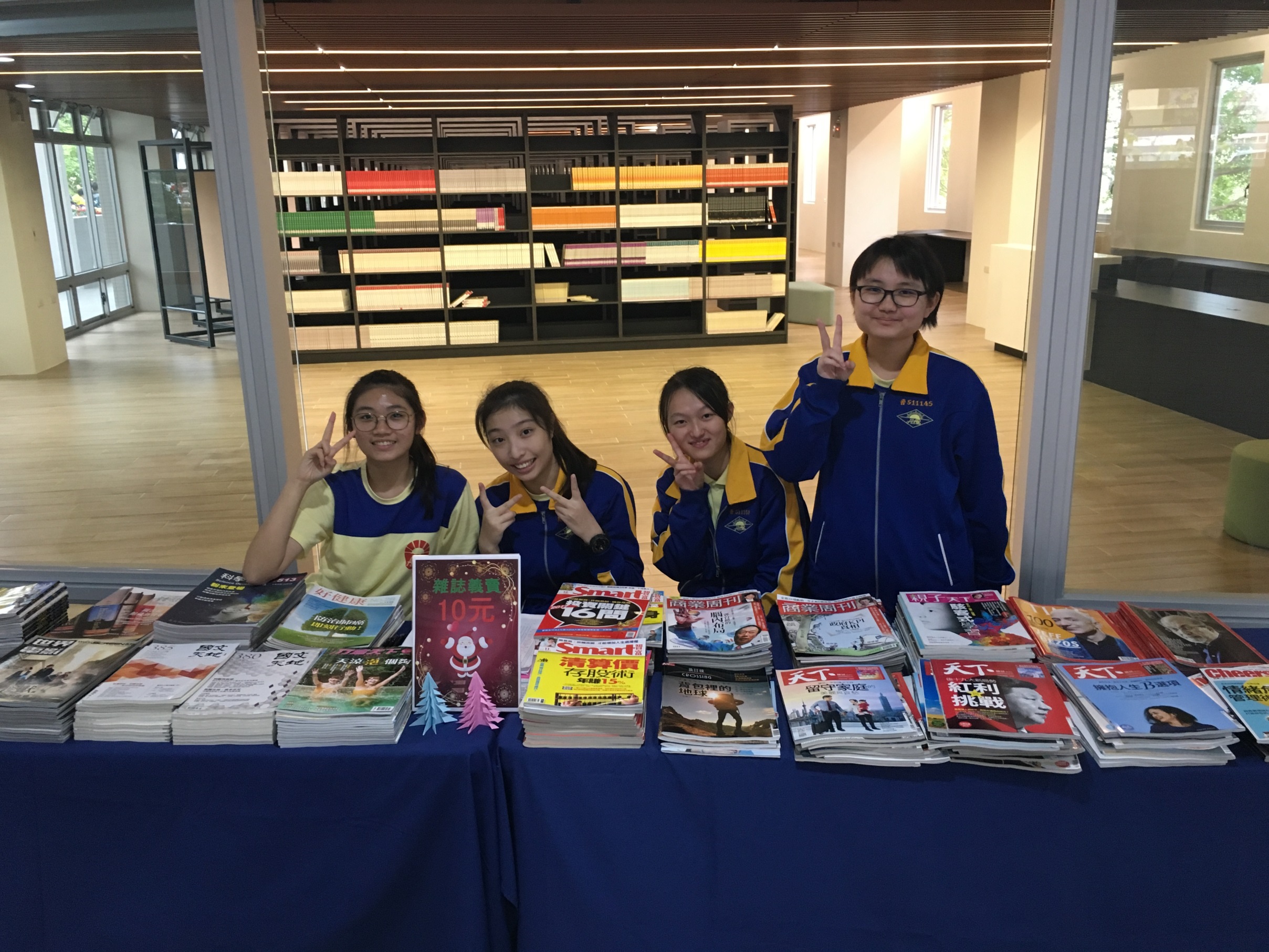 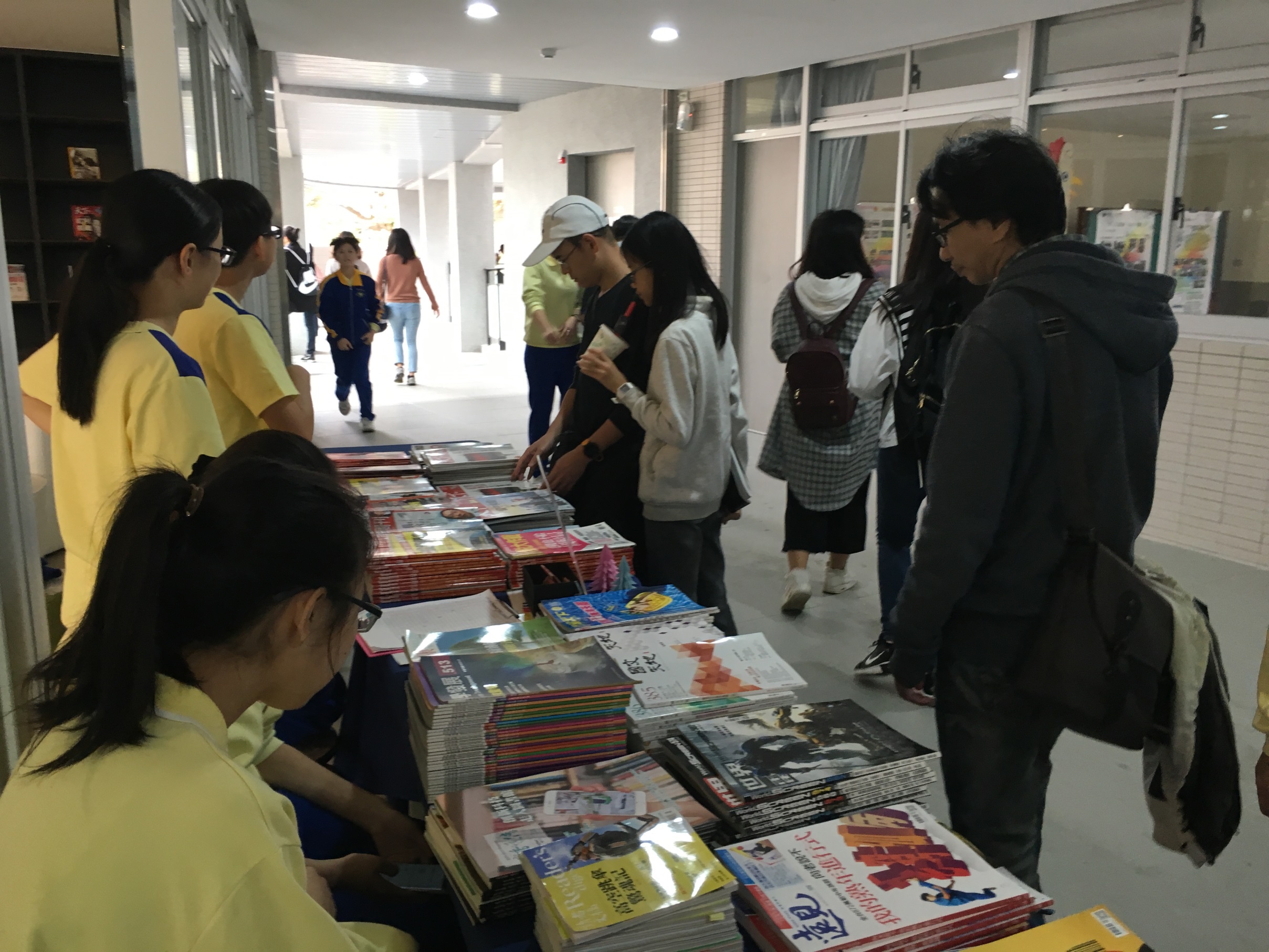 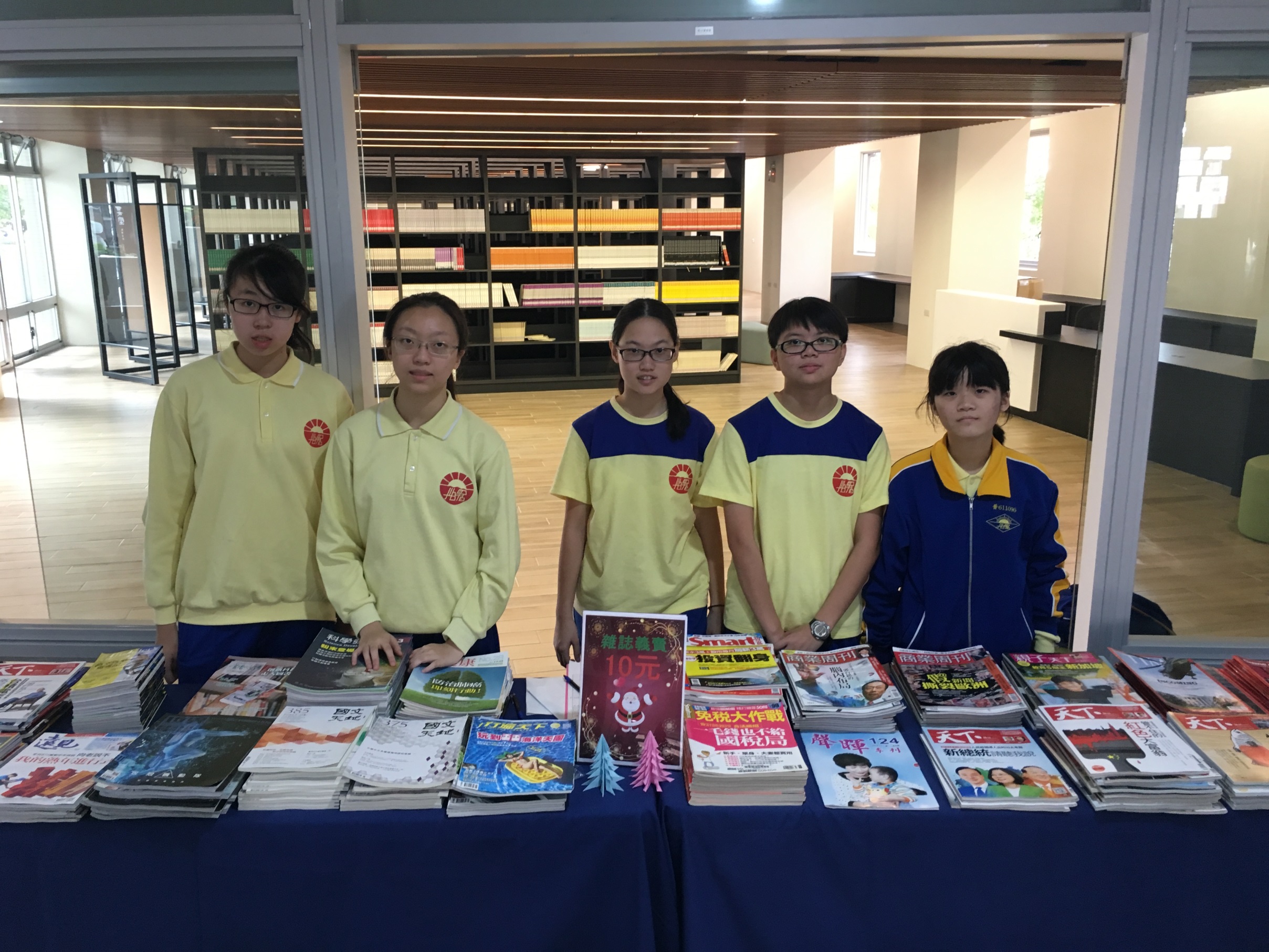 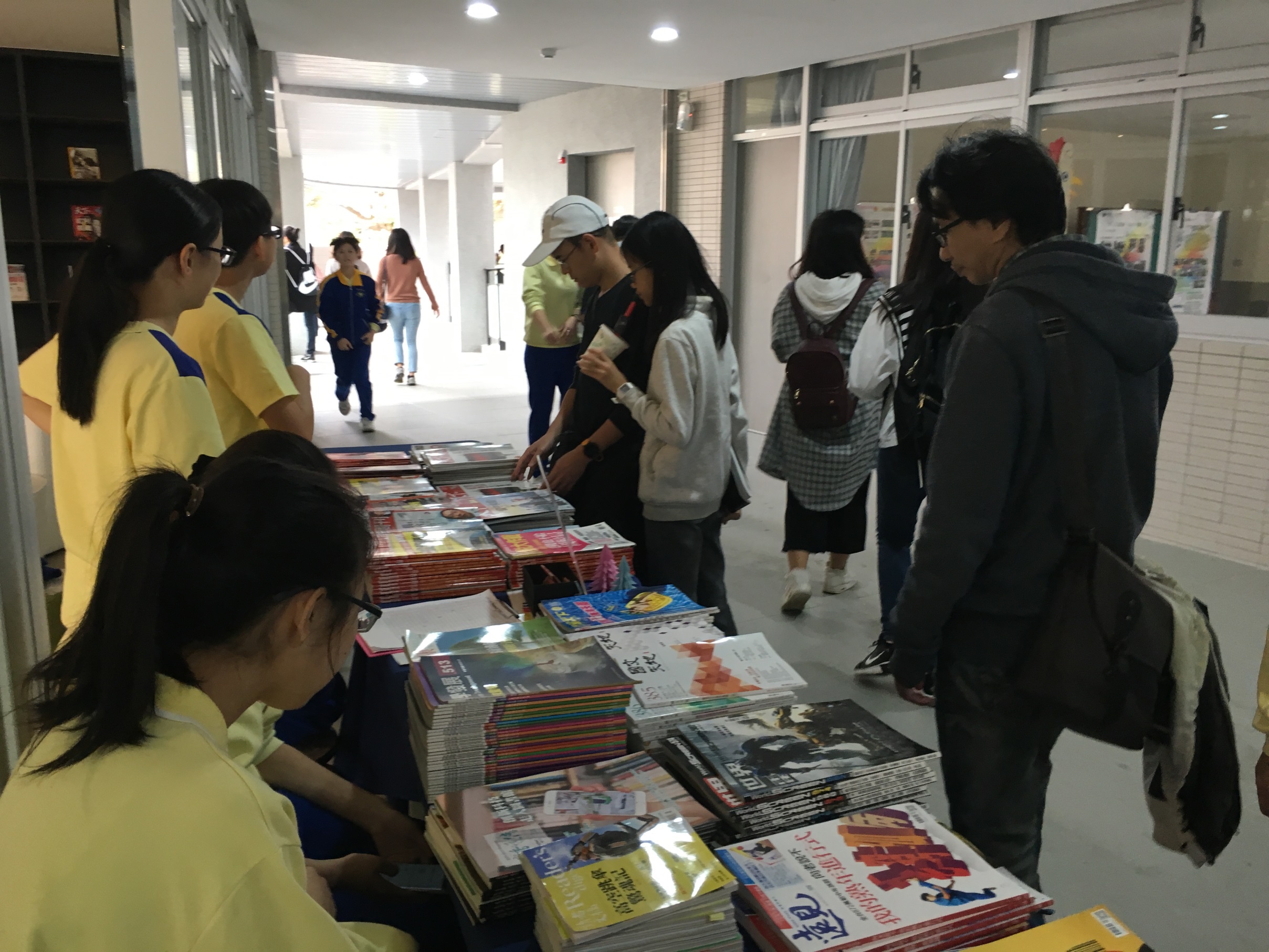